UNIT 4　SHARING
单元要点回顾
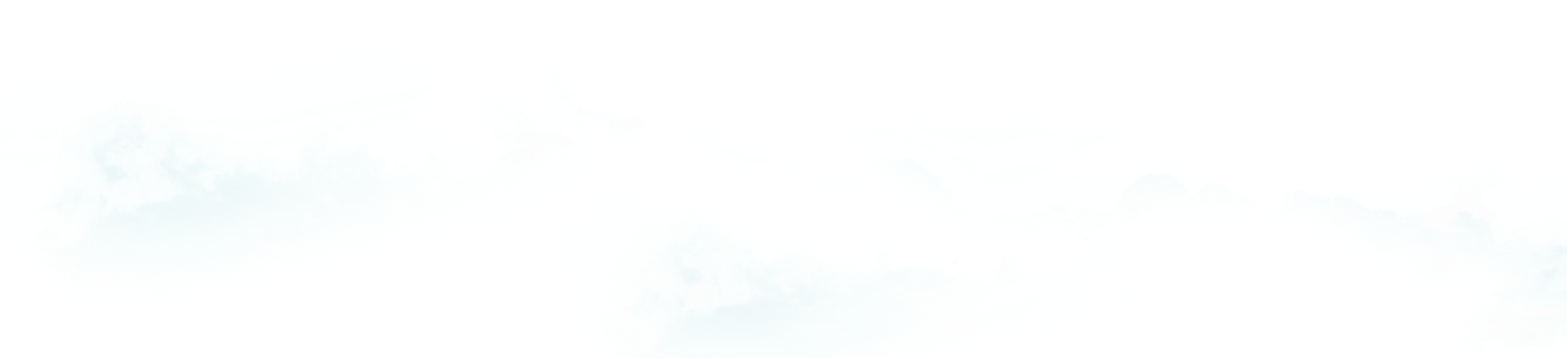 grant　
cardiac　	
circuit　
hypothetic
parcel　
jam　
mail　
secondary　
clay
weed　
chorus
cotton　
uniform　
tablet
rubber　
washroom　
rigid　
bubble
tube
circus　
shade　
jaw　
wrinkle
forehead　
hut　
housing　
platform
fireplace　
saucer　
kettle　
pan
jar　
ripe　
grill　
doorway
leftover
handshake　
drag　

privilege
plug
resign　
deserve
input　

tune
relay　
criterion　
pray
dust
dusty
chemist
chemical
chemistry
disabled
disability
lately
late
latest
later
contracted
contract
contraction
consultation
consult
consultant
stability
stable
stably
be dying to do sth
be greeted by…
a chorus of
not to mention
adapt to
come across
relay to
to be honest
be related to…
shake hands with sb.
make differences/make a difference
according to
be secondary to
resign from
transform into
be responsible for…
depend on
be allergic to…
in need of
take care of sb.
leave for
take for granted
prior to…
be proud of…
be supportive of sth.
now that
go over
serve as
meet the criteria of
engage in
be opposed to
look forward to
contribute to
be committed to
pay fo
set up
be/get involved in
from
where
standing
that
no
doubt
is
There
while
Since
are
not
only
Now
that
that
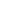